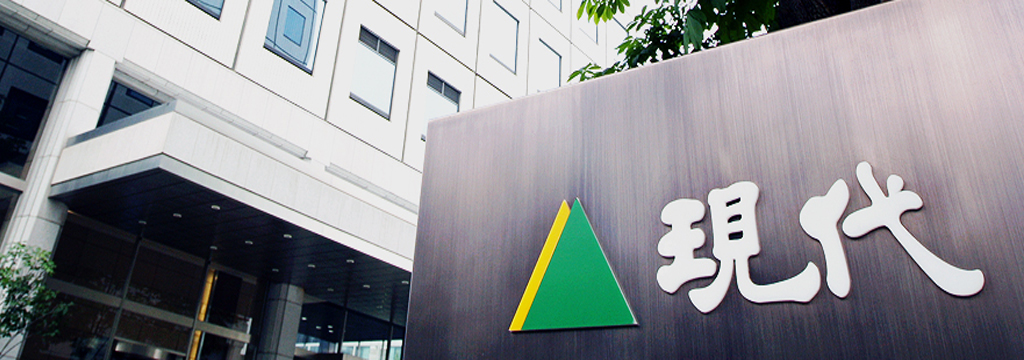 현대무벡스㈜ 인턴 채용
Ⅰ. 모집분야 및 응시자격
※ 비고
   1.  근무시간: 08:30 ~ 17:30 (주 5일 근무, 1일 8시간) <현장 출근의 경우, 현장 상황에 따른 유동적 근무>
   2.  처우
       - 190만원/月, 4대보험 가입, 식사 제공, 셔틀버스 등
   3. 출장근무의 경우 출장비 지원(숙박비, 식비, 잡비 등)
   4. 인턴 수료의 경우, 당사 공채 서류전형 면제 혜택 제공 (기존 인턴 시행 인원 70~80% 정규직 채용)
   5. 2020년 5급사원 기본 연봉, 성과급 등 포함 시 4천만원 초반 수준 (복리후생 등 포함 시 후반 수준)
Ⅱ. 전형절차
※ 상세 사항은 이메일로 안내 예정이며, 지원자 수, 코로나 등 기타 사유로 일정이 다소 변경될 수 있습니다.